NPRR1186 Go Live Updates

Rachel Villarreal

May 29, 2024
NPRR1186 Status
Objective of this NPRR is to implement improvements prior to the RTC+B project for better ESR State of Charge Awareness, Accounting, and Monitoring.
 

NPRR Status
On 1/18/2024, PUCT remanded this NPRR to the ERCOT Board.
Suggested modifications to section 8.1
ERCOT submitted comments to remove the revisions to Protocols Section 8.1
ERCOT Board approved
PUCT approved
2
ERCOT System Changes
New ICCP Telemetry points for ESR additions
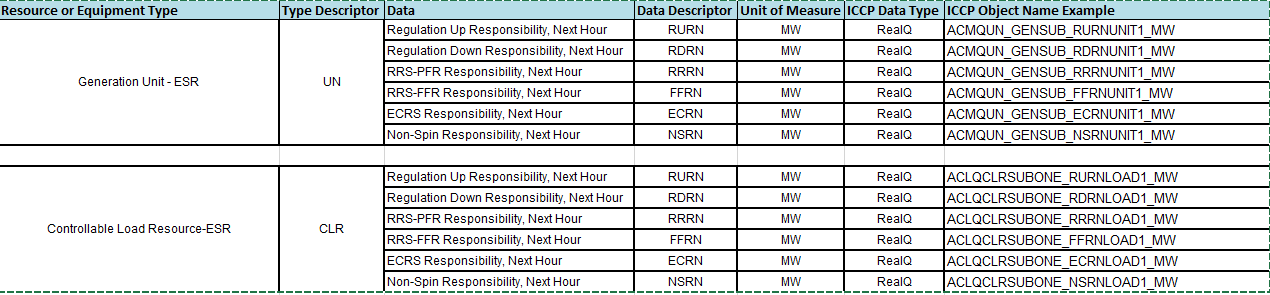 3
ERCOT System Changes
External Specs/xsd changes

3 new fields are being added to COP submissions
Max SOC
Min SOC
TargetBeginSOC

Changes are backward compatible for Non-ESRs

Changes are in the ErcotTransactionTypes.xsd
4
ERCOT System Changes
External Specification changes

The gray highlighted elements below were added for this NPRR
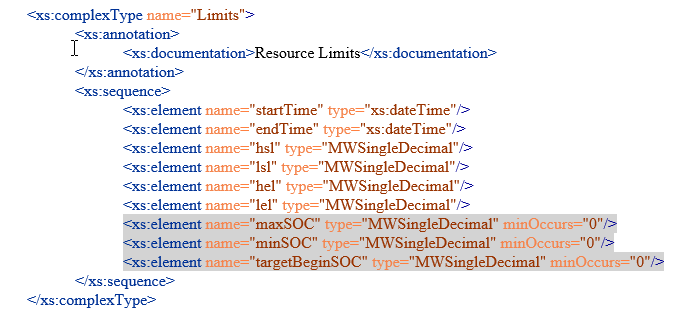 5
ERCOT System Changes
External Specification changes
COP submission xml example with SOC changes
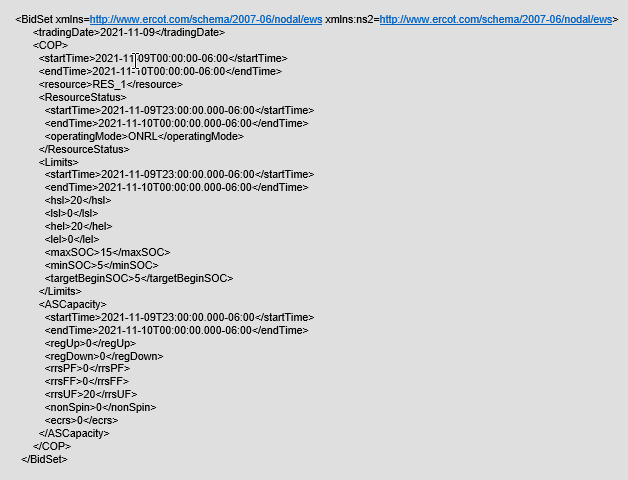 6
ERCOT System Changes
Market Manager UI changes

COP Submission with SOC changes
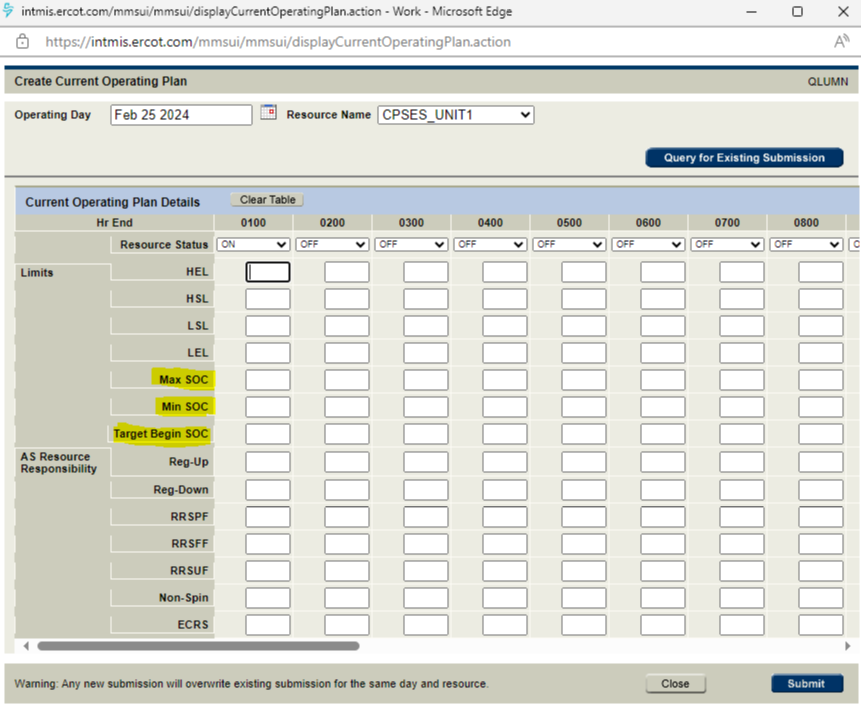 7
Timelines
ICCP Handbook was updated with new telemetry changes. ICCP handbook can be found at below link 
        https://www.ercot.com/services/mdt/userguides

Draft version of External Specs (XSD) changes (EIP External Interfaces Specification v1.26) are available in ercot.com (https://www.ercot.com/services/mdt/xsds). 

MOTE and Go Live Timelines

MOTE Testing started from 05/20/2024

Go live date  - 06/27/2024
8
High Level Go Live Plan
Go Live on 06/27/2024  and First Operating Day is 06/27/2024

Real-Time Go Live

Real-Time system changes deployments start around 3:41 PM and complete by around 4:15 PM.

Real-Time system changes of the NPRR will be activated around 4:30 PM i.e., EMS will start calculating ESRs updated HASL/LASL to be used in SCED dispatch based on current SOC telemetry points (SOC/Max/Min SOC) from 4:30 PM.

Telemetered Max/Min SOC values are validated against Registration data.
9
High Level Go Live Plan
COP Submissions Go Live
Market/COP Submissions related system changes (API/Market Manager) will be deployed and available for ESR COP submissions from around 4:30 PM.

ESR COPs submitted for remainder of Operation Day 06/27 and for future Operating Days before go live should be resubmitted after go live on 06/27.

Non-ESR COP submissions should leave SOC fields blank otherwise COP submissions for Non-ESR resources will fail.

All ESRs COP submissions with SOC fields populated are expected to be available on or before 8:00 PM. 

COP SOC fields are expected to have up to two decimals.
10